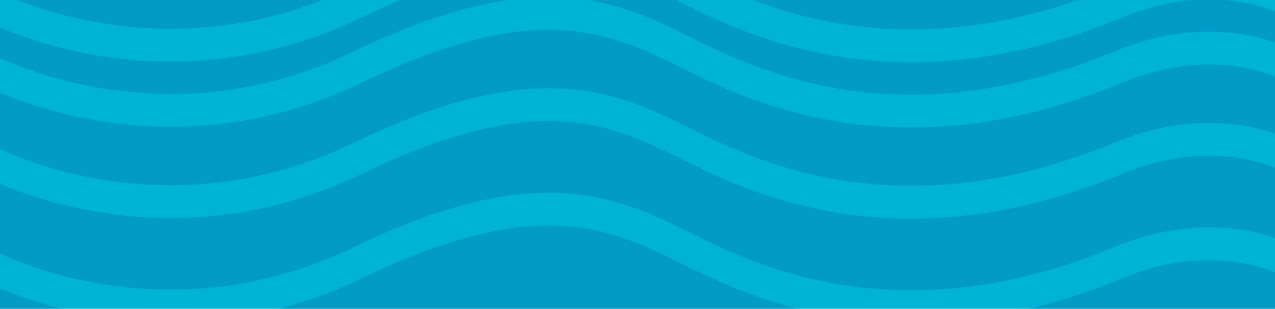 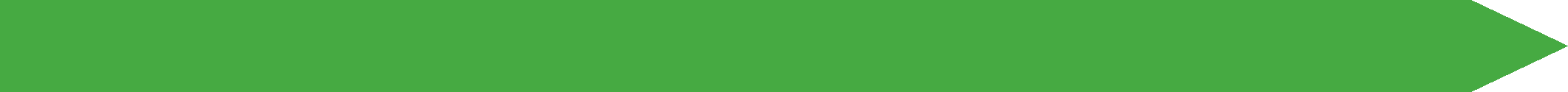 Public Speaking
Sam Kerce
[Speaker Notes: Who is scared of it?

Let’s recall why its important.]
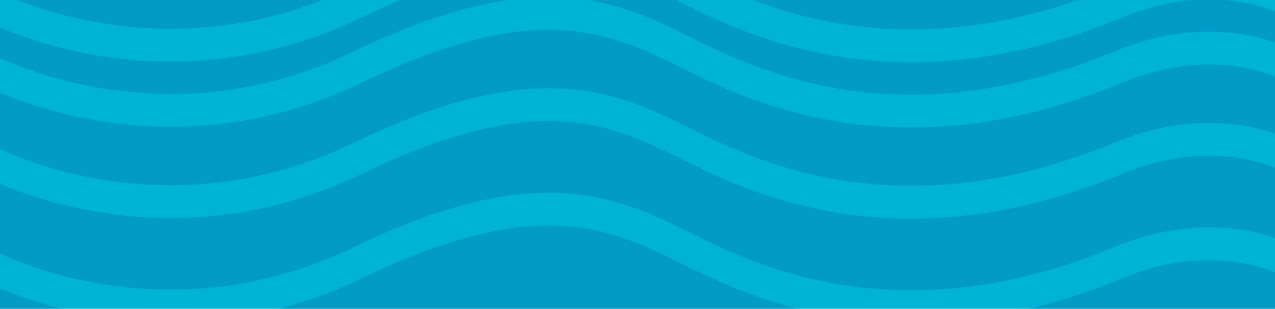 Why?
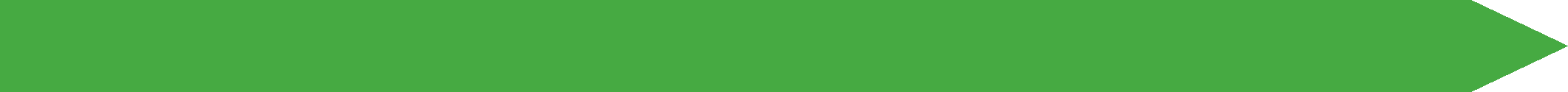 The process of speaking to a group of people in a structured, deliberate manner intended to inform, influence, or entertain the listeners.
[Speaker Notes: Why do we want to public speak?  Why should people care?

Name an example of a time when people used their voices to change something.

Were these people professionals? Older and established? 

Small impact 
MSD students]
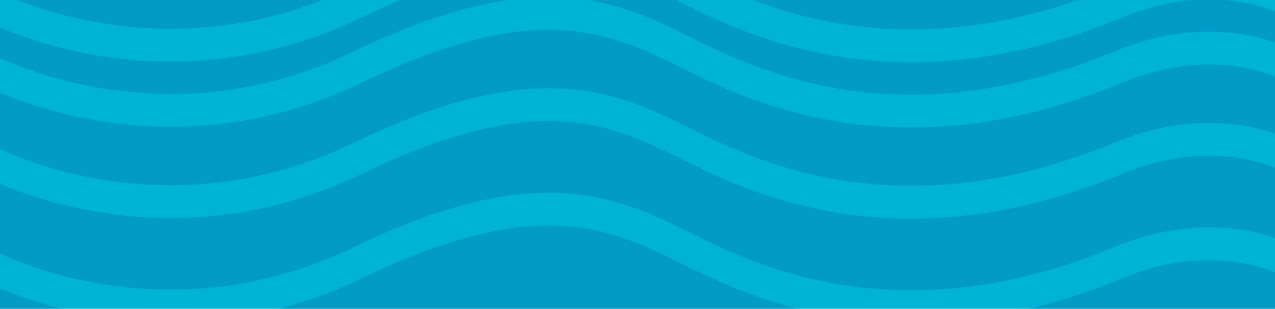 Public Speakers
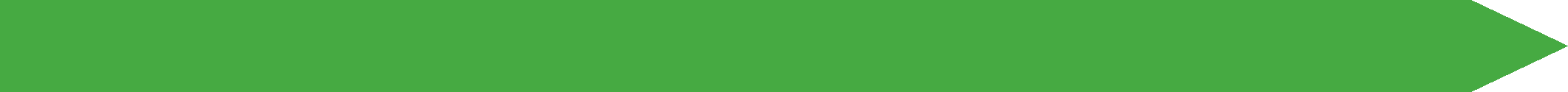 What makes a poor public speaker?
What makes a good public speaker?
[Speaker Notes: Passion
----What makes a poor public speaker?---
What makes a good public speaker?]
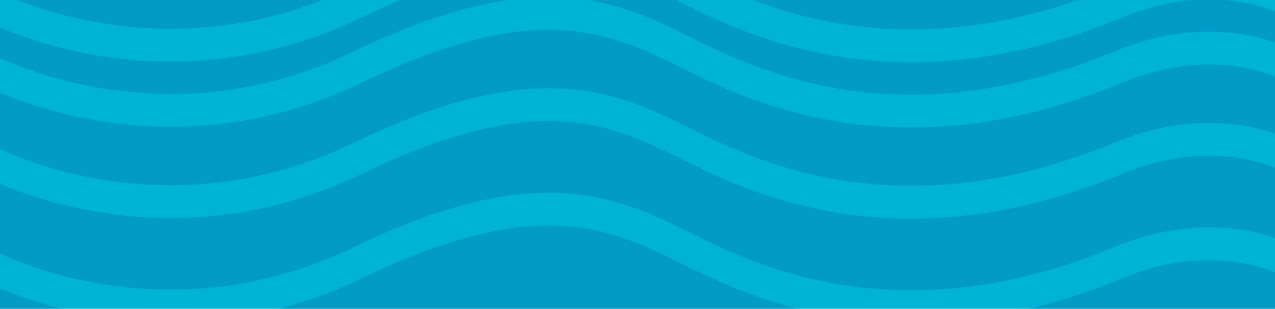 Define It
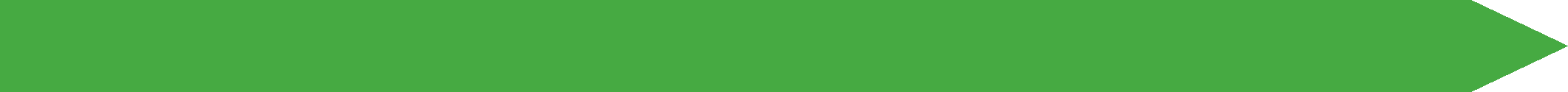 How do you define Public Speaking?
Performance
Unauthentic
[Speaker Notes: What comes to mind when you see these words? 

---How do you define Public Speaking?---
Performance
Unauthentic
Let’s redefine the way we think

Nervousness is normal, but be yourself. Let your personality come through. It establishes better trust.]
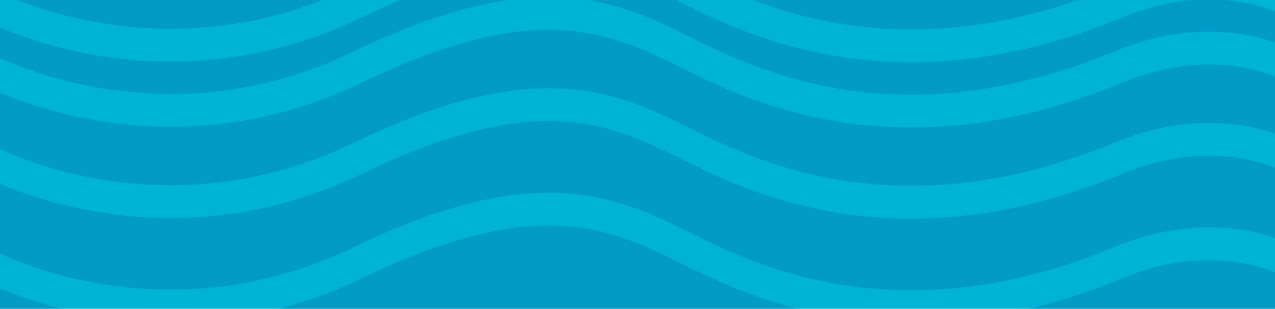 Impromptu
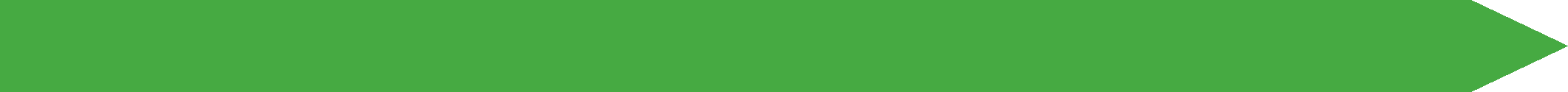 What are the problems you may encounter with this kind of speaking?
When might you be asked to speak?
[Speaker Notes: Rambling, fillers, pauses, and repetition 

You very rarely will be asked to speak about something you know nothing about…..that is the only time to shy away from speaking
Realize your purpose there…..you can still study your material and be knowledgeable about topic.  Don’t miss your chance to speak.  Engage your fellow leaders and ask to be heard.

----What are the problems you may encounter with this kind of speaking?----
When might you be asked to speak?]
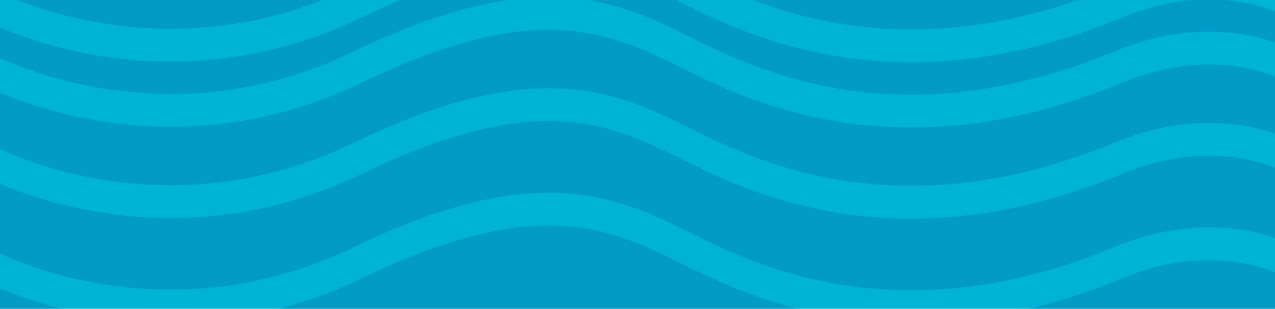 Methods for Success
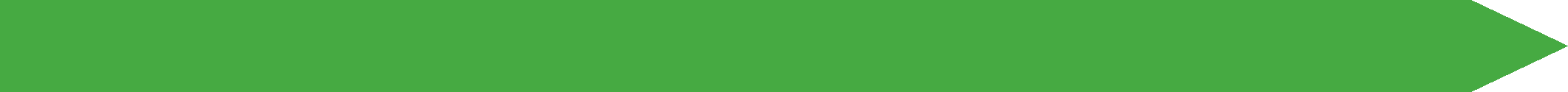 PREP Method
Point
Reason
Example
Point
Pro v. Con
[Speaker Notes: Use the ICON example for this.
Point: I wanted to thank you all Reason: for your support in sending me to ICON  Example:  I got to meet a whole lot of awesome people  Point: Again thank you for your continued support and I am excited to see what the rest of the year has in store.

Pro v. Con is for conference calls or committee meetings
----PREP Method---
Point
Reason
Example
Point

Pro v. Con]
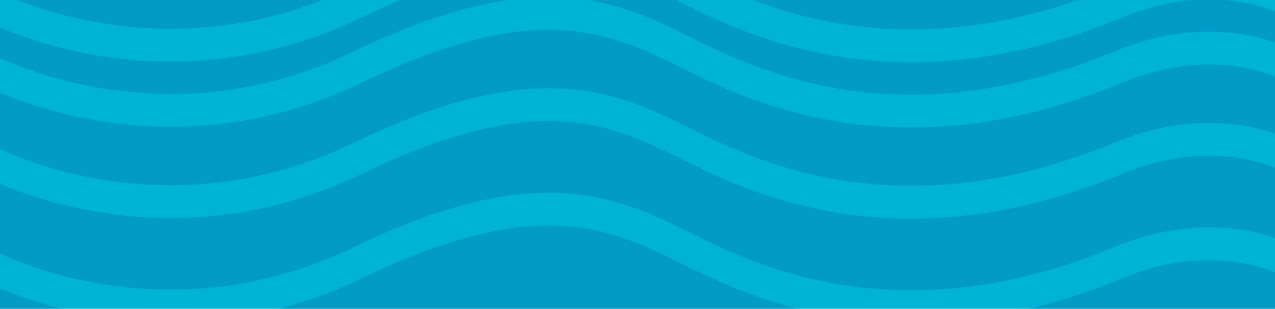 Prepared Speaking
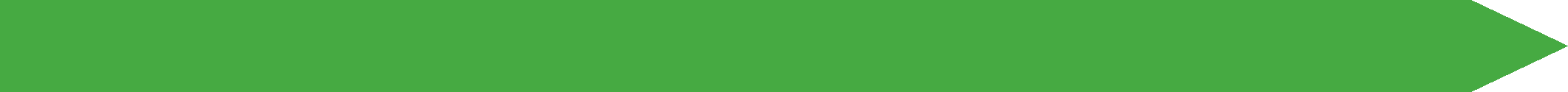 What are some chances that you will have to planned speak?
[Speaker Notes: DCON, SZR, and DCMs….Committee Reports….workshops!!!

---What are some chances that you will have to planned speak?---]
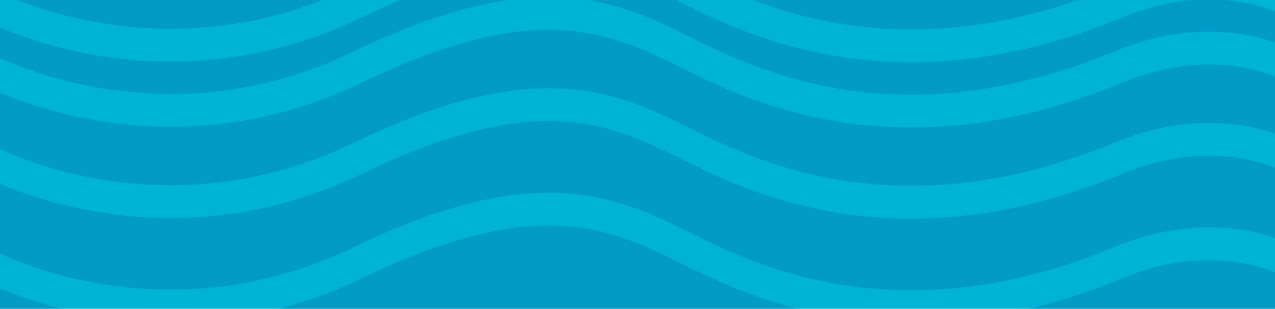 Before Hand
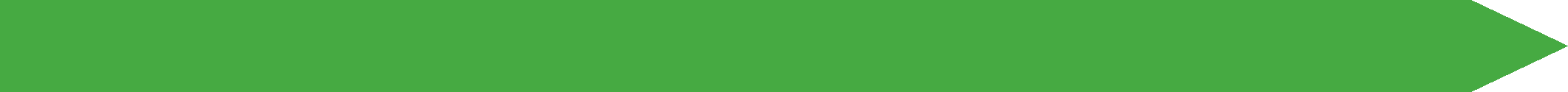 Research 
Create
Practice

Be early and present
Breathe
[Speaker Notes: ----- Meeting Notes (8/7/15 09:19) -----
For your mind to be prepared your body must be calm.....heart rate.....BREATHE
Know your audience
----Research ----
Create
Practice

Be early and present
Breathe….your body cant become comfortable]
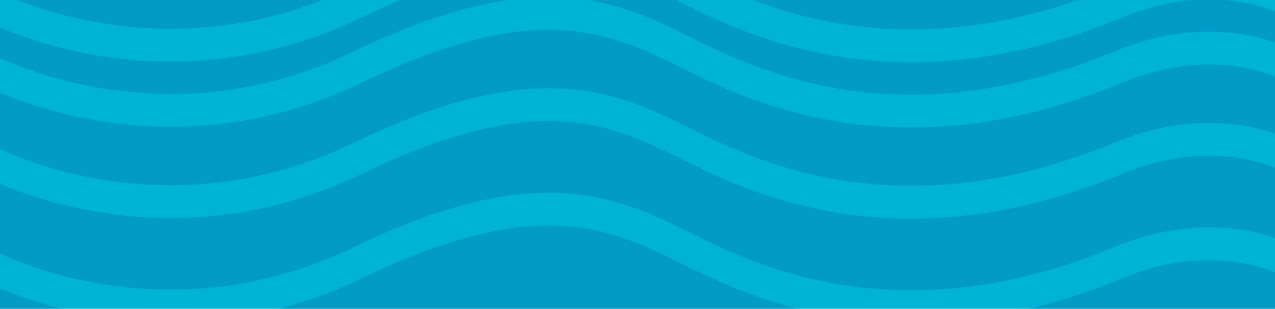 Structure of Speech
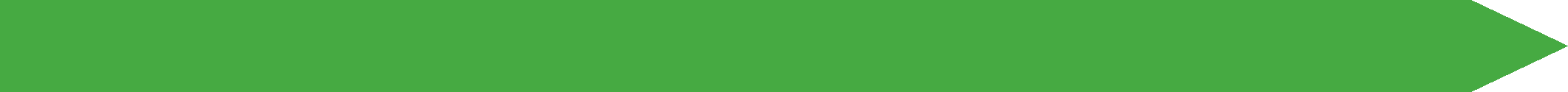 Attention
Why?
Who?
Main Ideas
Take Away
[Speaker Notes: Just a reminder. People are either listening to you or reading your powerpoint/handout. Make one of them central or combine them well. 

Chances are that someone somewhere has said the exact same thing as you…..the only thing that makes your speech unique is YOU…you must be passionate about what you are trying to do. Great Leaders know the importance of speech


---Content---
Structure 
Packaging
Human Element]
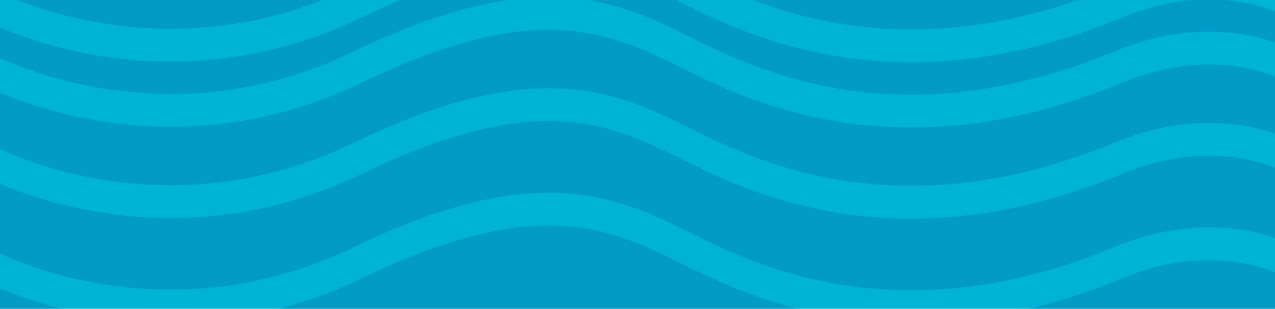 Structure of Speech
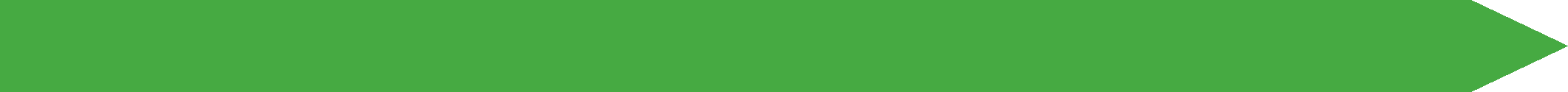 Delivery
Human Element
Review and Improve
[Speaker Notes: Just a reminder. People are either listening to you or reading your powerpoint/handout. Make one of them central or combine them well. 

Chances are that someone somewhere has said the exact same thing as you…..the only thing that makes your speech unique is YOU…you must be passionate about what you are trying to do. Great Leaders know the importance of speech


---Content---
Structure 
Packaging
Human Element]
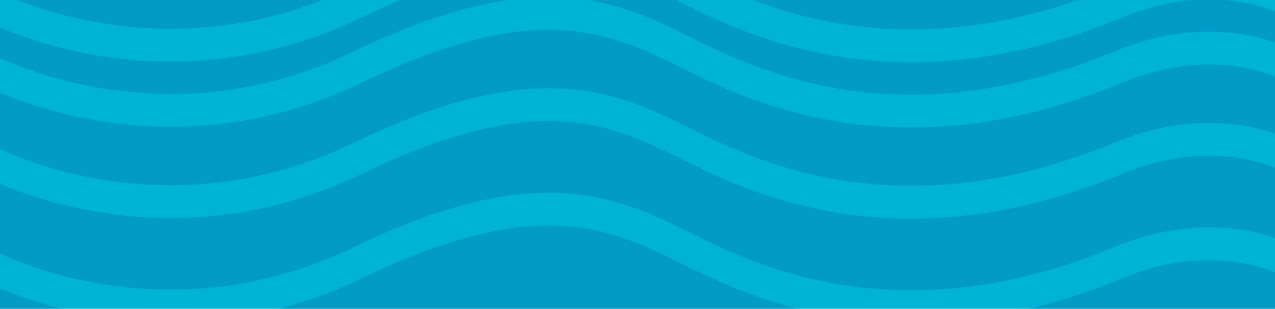 During the Speech
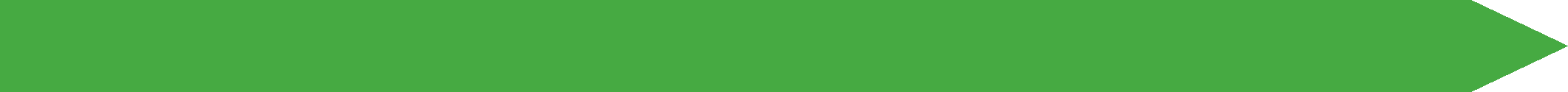 Apologizing
Keep it Slow
Engage Audience
[Speaker Notes: Recognize the elephant in the room, but don’t make excuses….don’t apologize and don’t set yourself for low expectations
Engage the Audience through different levels of engagement
Don’t let the audience get in your head!! Call people out

Last year I realized pretty soon that I was not doing well with my presentation, so I started all over and got back to the root of it “Public Speaking” I asked questions which allowed me to stop talking and breathe/get my composure. 

Movement gestures and the box
----- Meeting Notes (8/7/15 09:19) -----
Eye Contact 
---Keep it Slow---
Engage Audience
Movement
Body Language
Non Verbal]
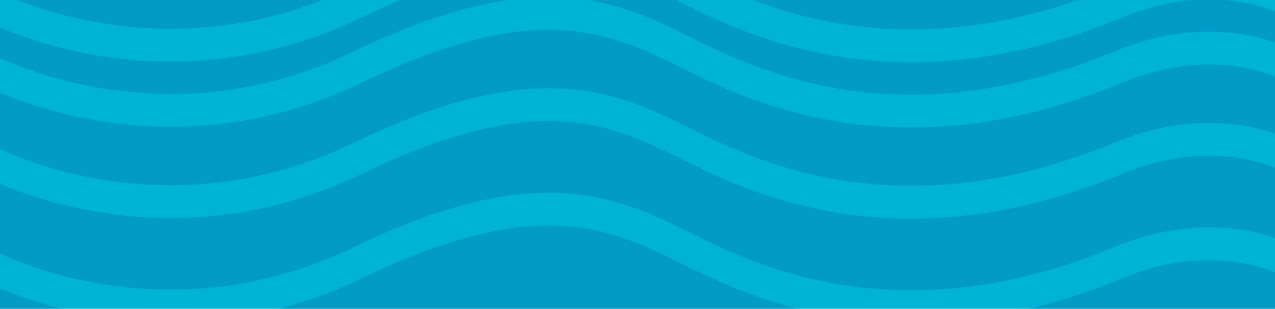 During the Speech
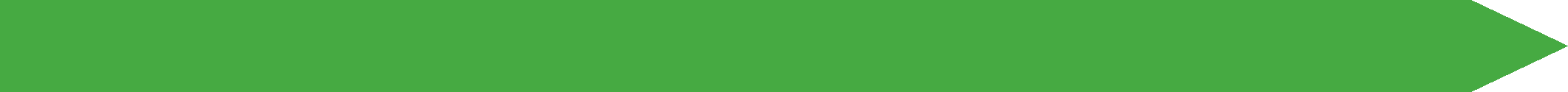 Movement
Body Language
Non Verbal
[Speaker Notes: Recognize the elephant in the room, but don’t make excuses….don’t apologize and don’t set yourself for low expectations
Engage the Audience through different levels of engagement
Don’t let the audience get in your head!! Call people out

Last year I realized pretty soon that I was not doing well with my presentation, so I started all over and got back to the root of it “Public Speaking” I asked questions which allowed me to stop talking and breathe/get my composure. 

Movement gestures and the box
----- Meeting Notes (8/7/15 09:19) -----
Eye Contact 
---Keep it Slow---
Engage Audience
Movement
Body Language
Non Verbal]
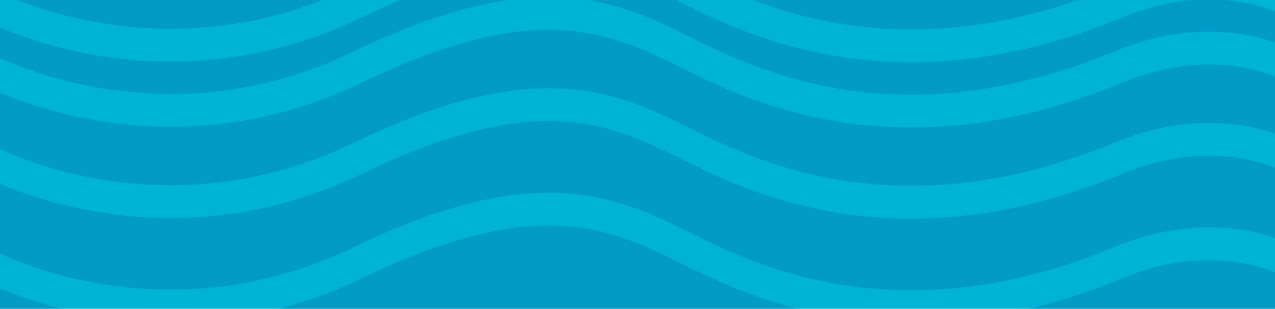 Things to Avoid
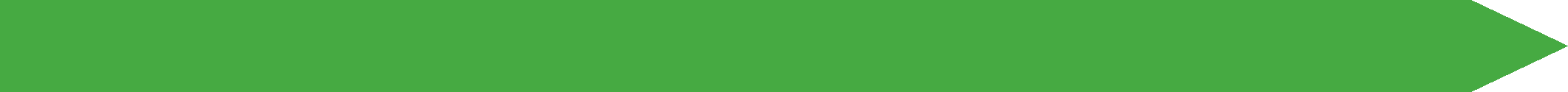 Reading directly from notes
Turning back on audience to read power point
[Speaker Notes: ---Reading directly from notes---
Turning back on audience to read power point
Hands in pockets
No um, ah, you know’s
Talking too fast or quiet]
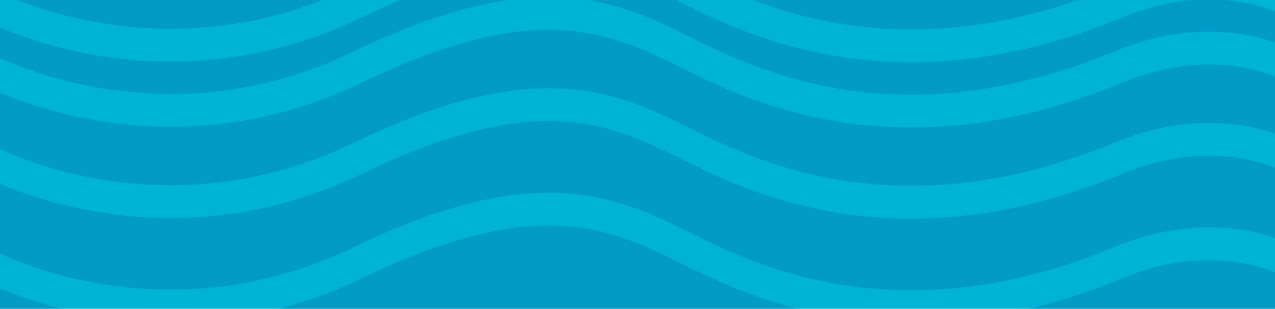 Things to Avoid
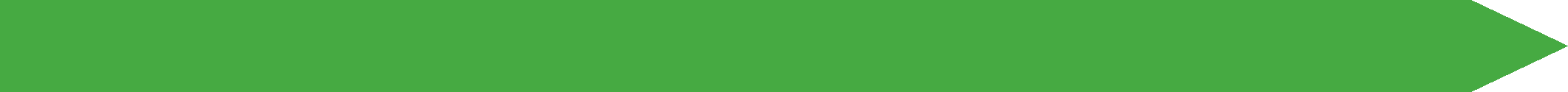 Hands in pockets
No um, ah, you know’s
Talking too fast or quiet
[Speaker Notes: ---Reading directly from notes---
Turning back on audience to read power point
Hands in pockets
No um, ah, you know’s
Talking too fast or quiet]
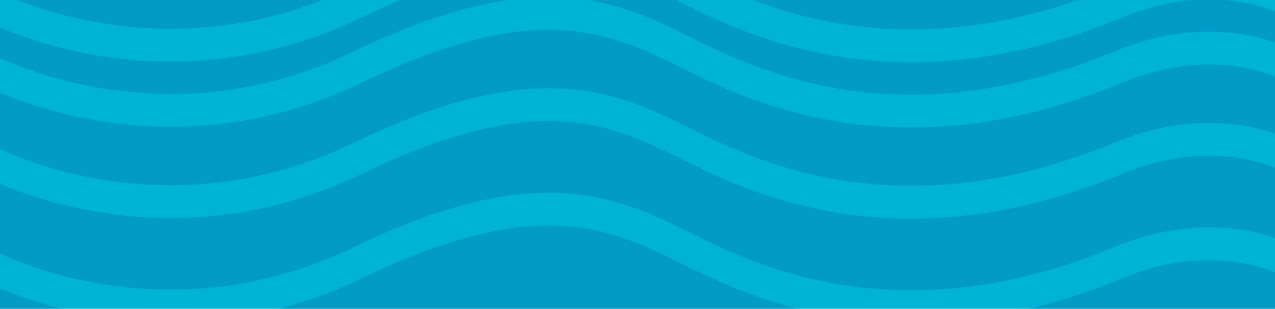 So Now What?
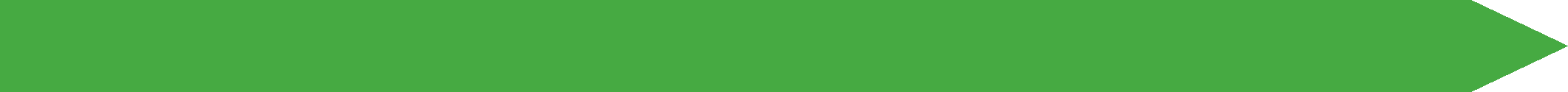 Communication is essential for Leadership and Change
Ideas are powerless without communication